Один день из жизни в детском саду
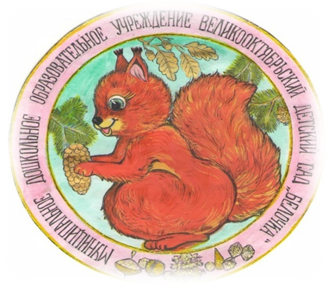 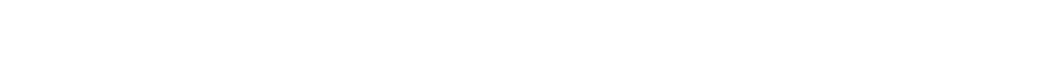 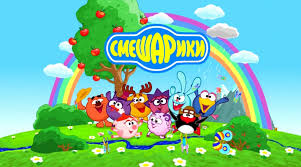 2-я младшая группа № 6  «Смешарики»

Воспитатели: Григорьева А. В.
                  Кохова Е. А.
2015
В нашу группу не хотите ли зайти?
И разузнать о том, как мы  живем?
Во что играем, как стихи читаем? Мы весёлые ребята,
Мы ребята-малышата! 
Дружно в садике живём,
И рисуем и поём!
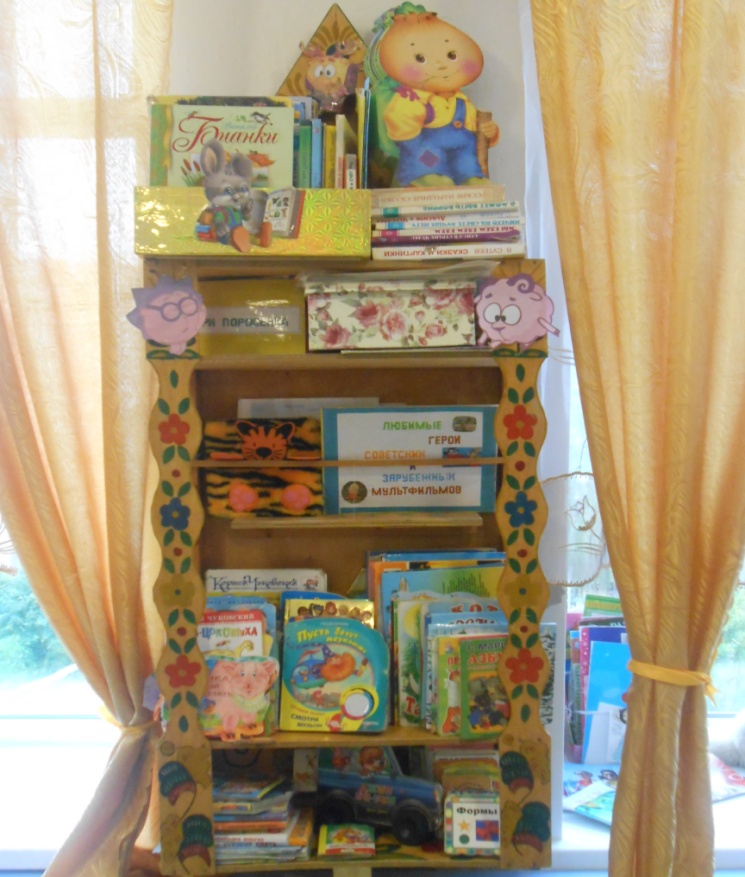 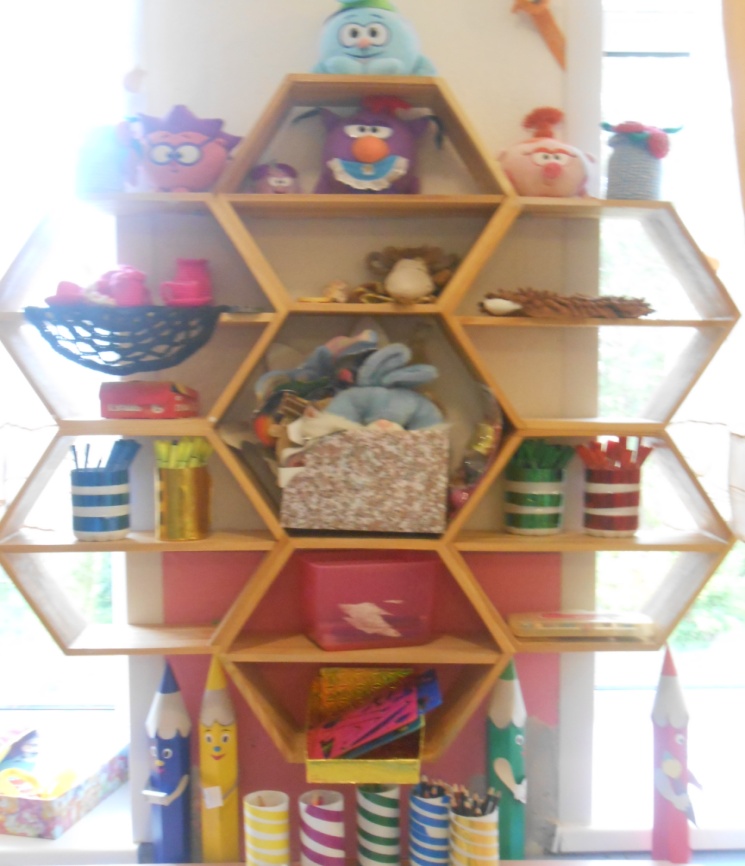 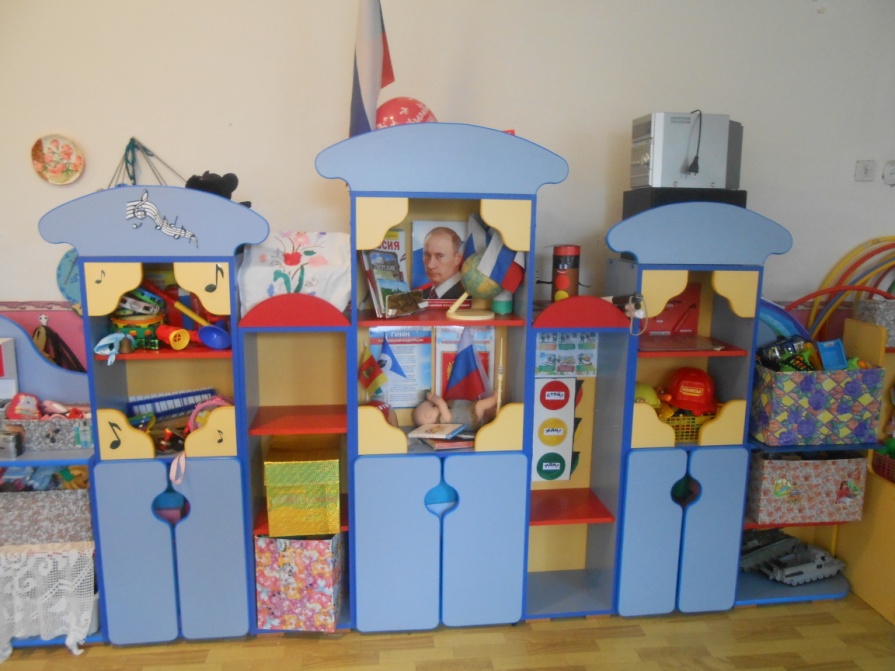 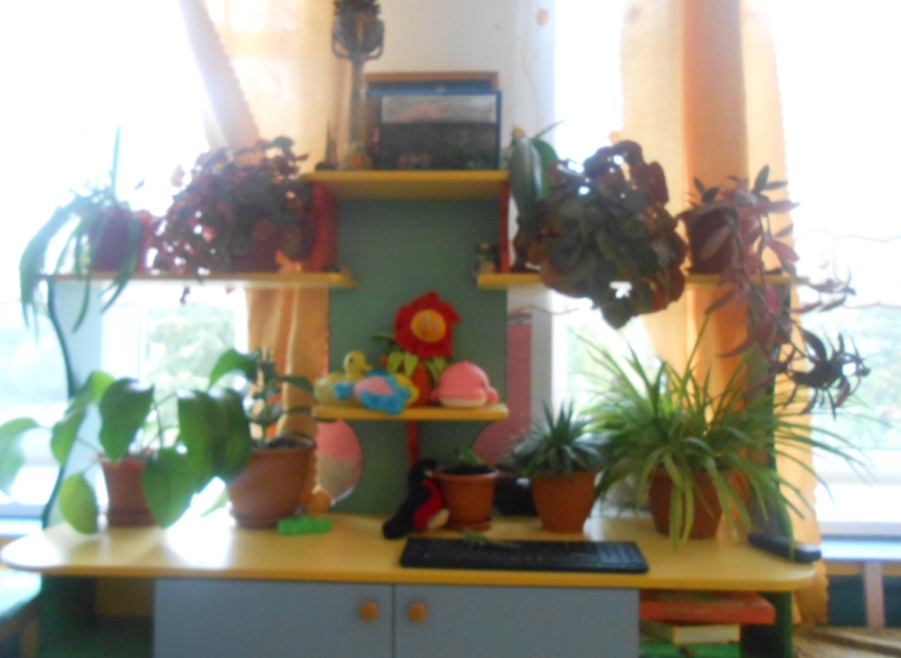 Упражнения, зарядка Нам нужны как подзарядка!Каждый день мы по утрам Делаем зарядку! Очень нравиться нам   Делать всё  по порядку: Весело шагать, Руки поднимать, Приседать и вставать, Прыгать и скакать.
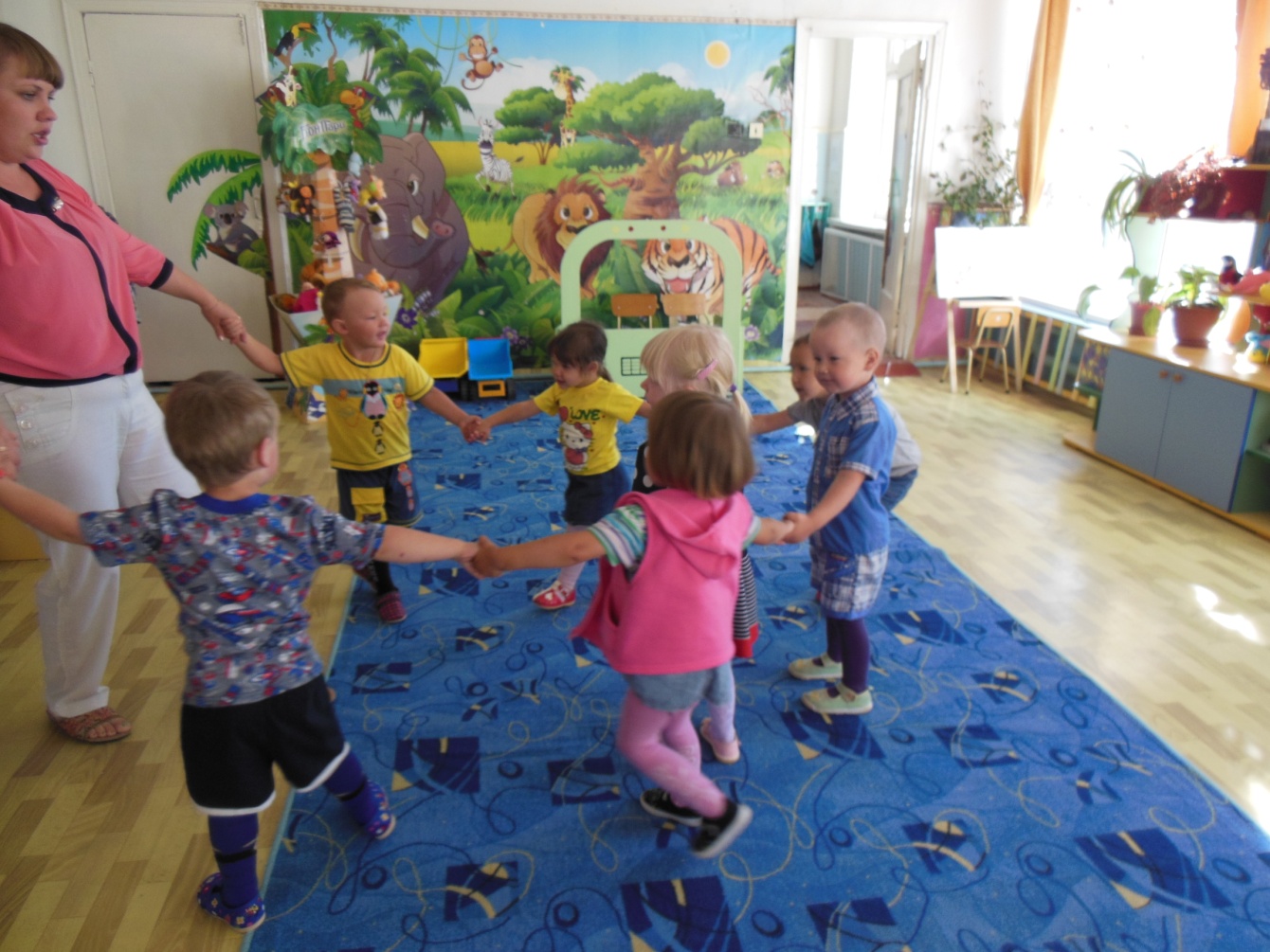 Теплою водою Руки чисто мою! Кусочек мыла я возьму И ладошки им потру!
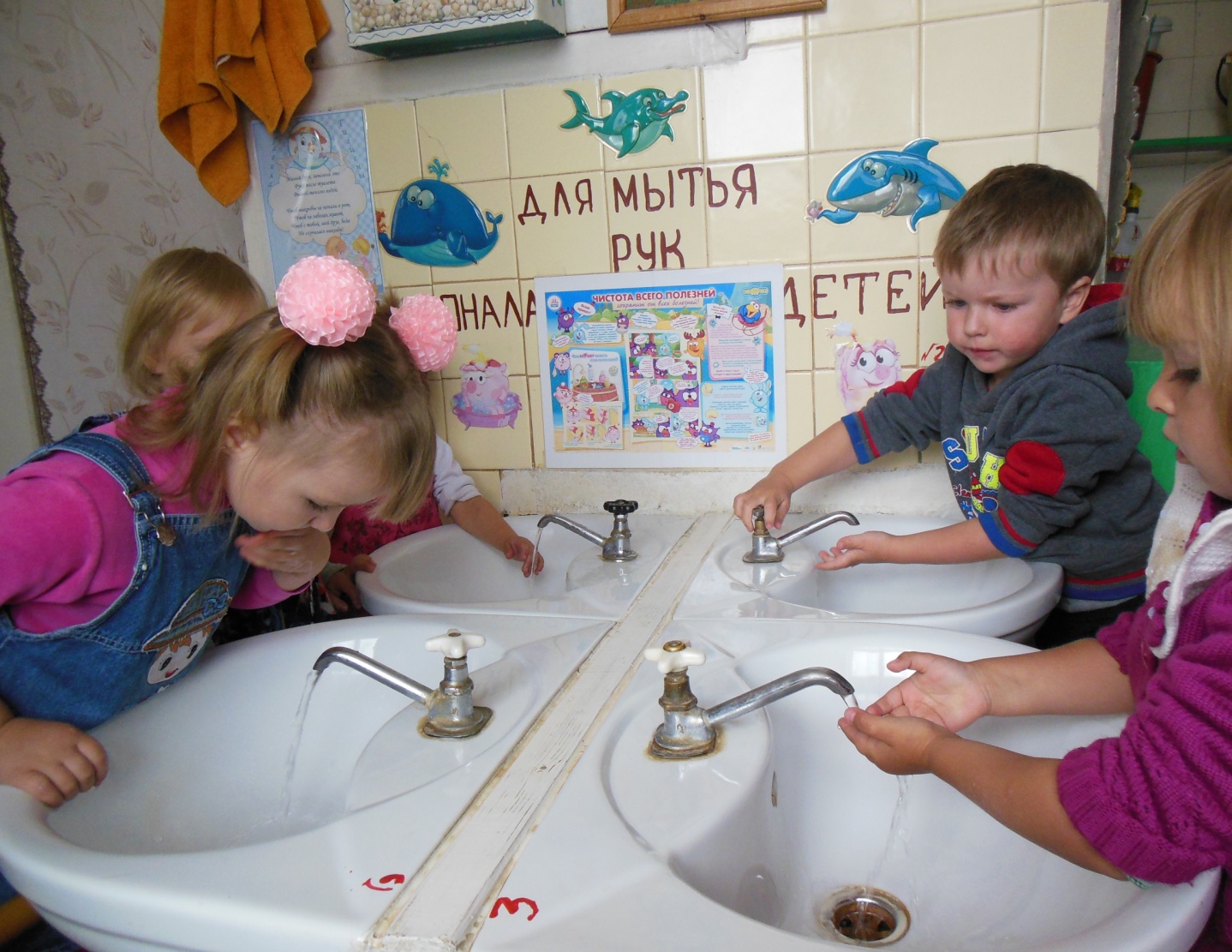 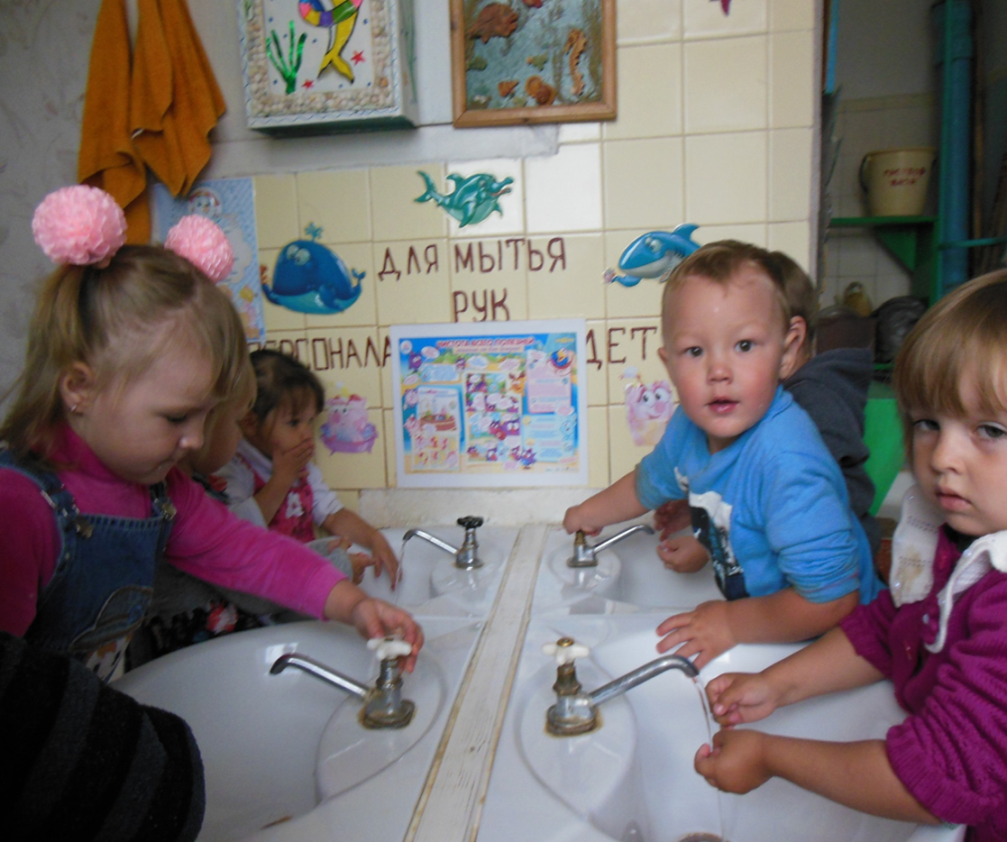 Кушай правильно, дружок, Вовремя и в меру! Подрастать ты будешь в срок Здоровым непременно!
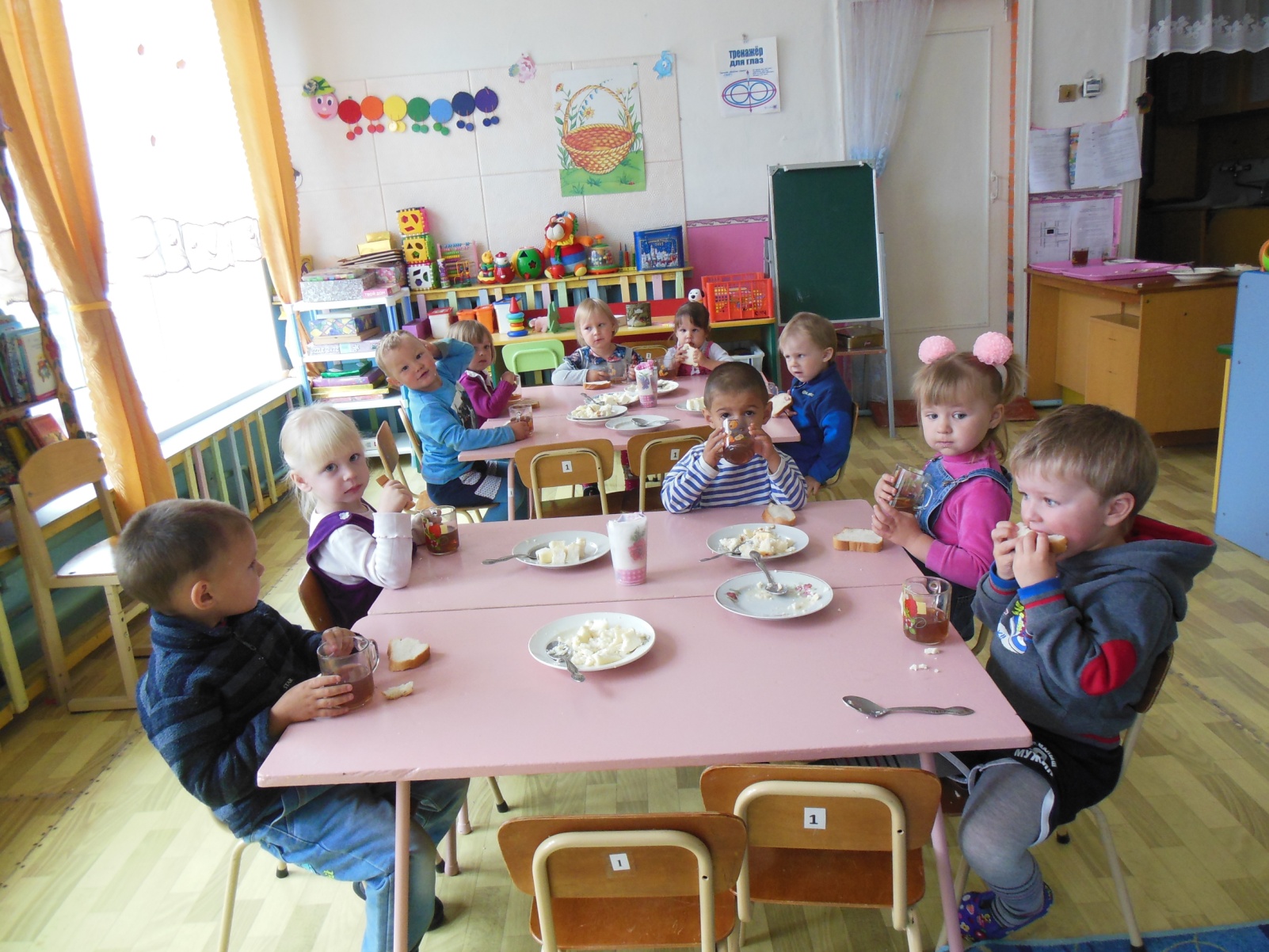 Любим мы не только бегать, прыгать, Веселиться, Кроме этого мы очень любим заниматься!
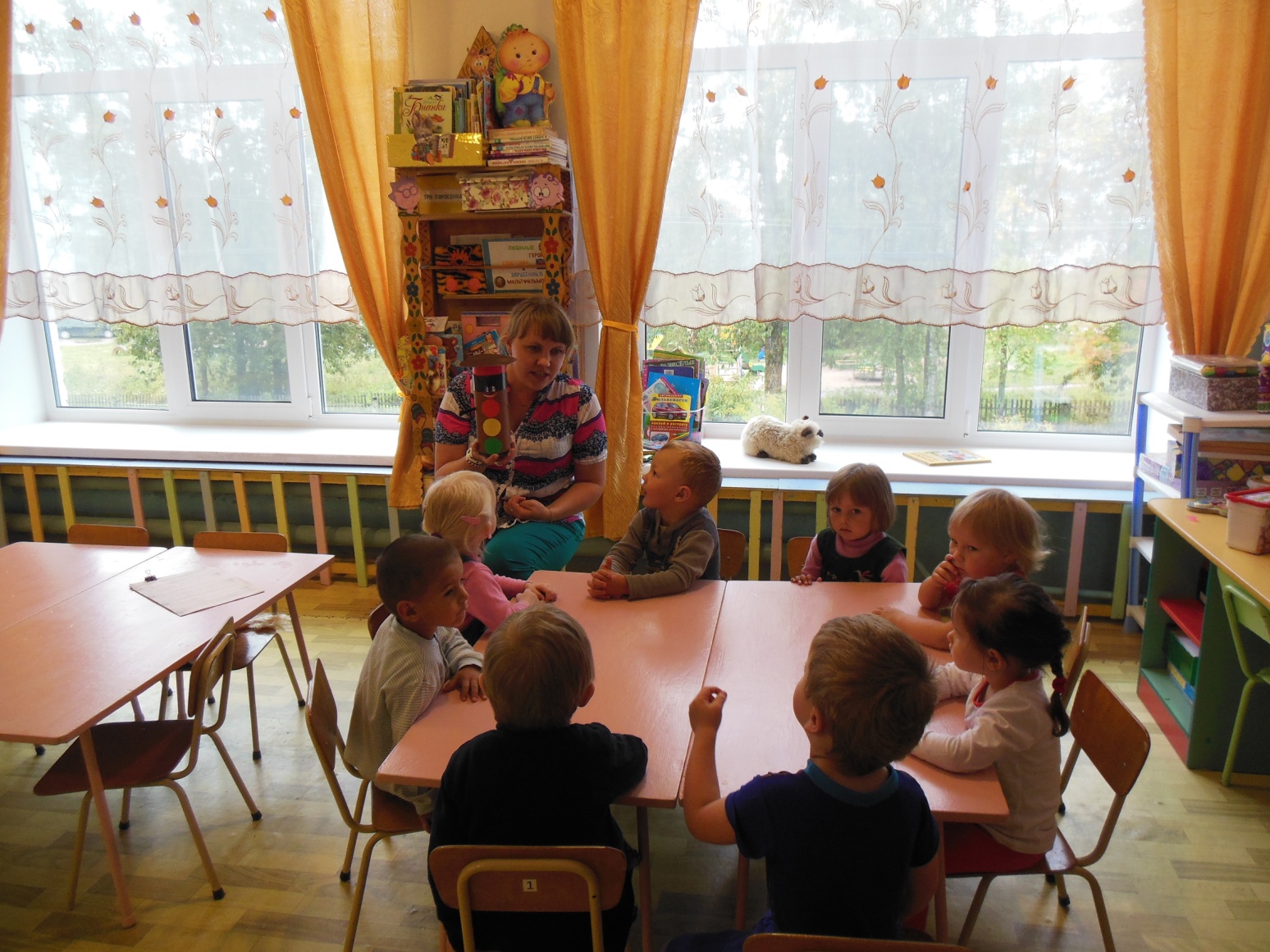 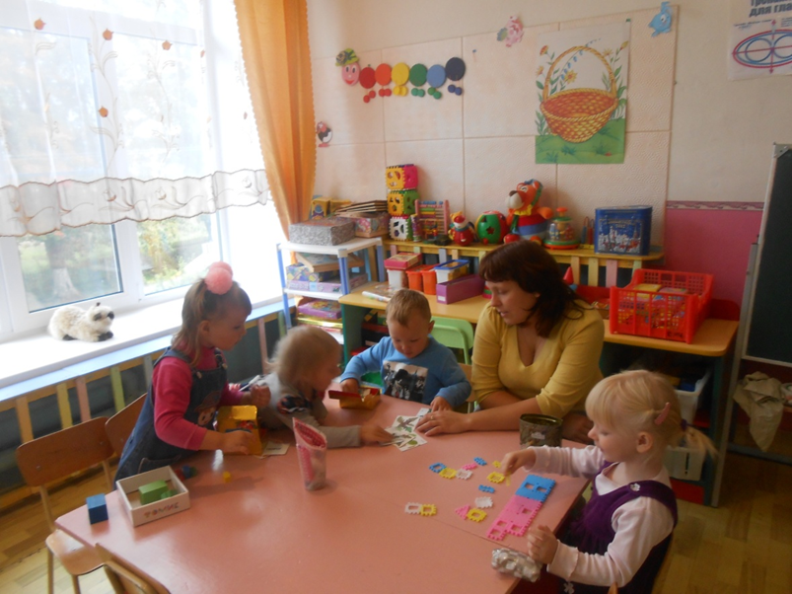 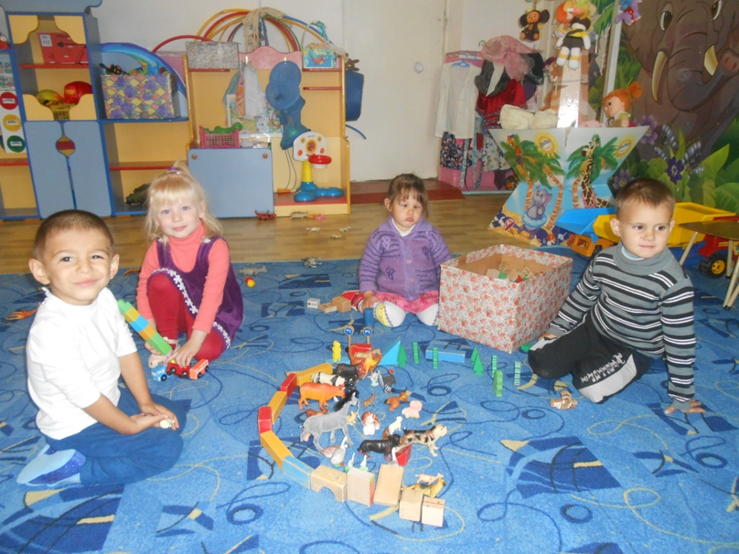 Вот как мы танцуем и поём!
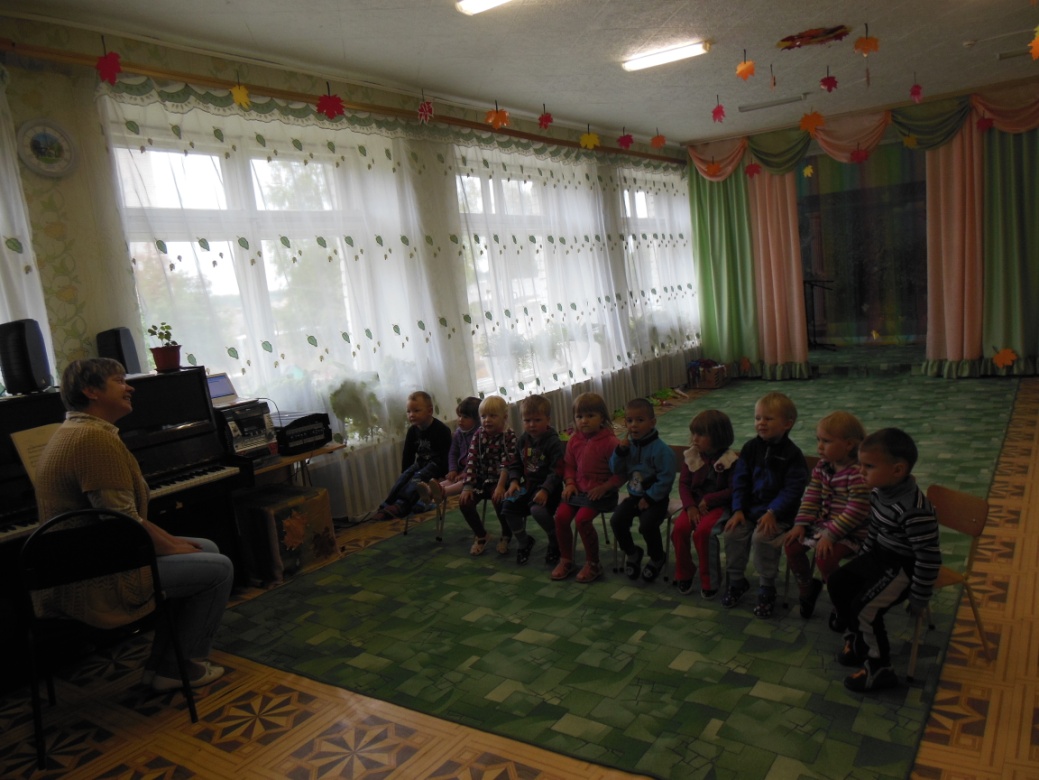 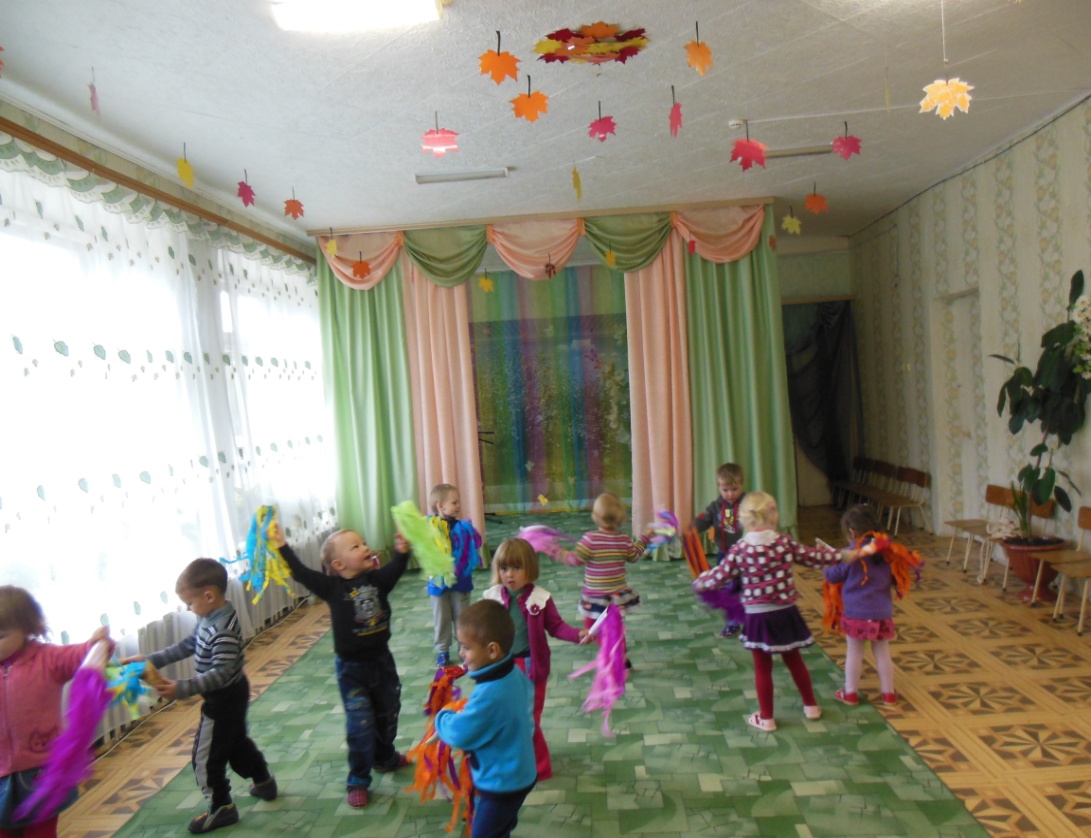 Прогулка: Нагуляем аппетит!
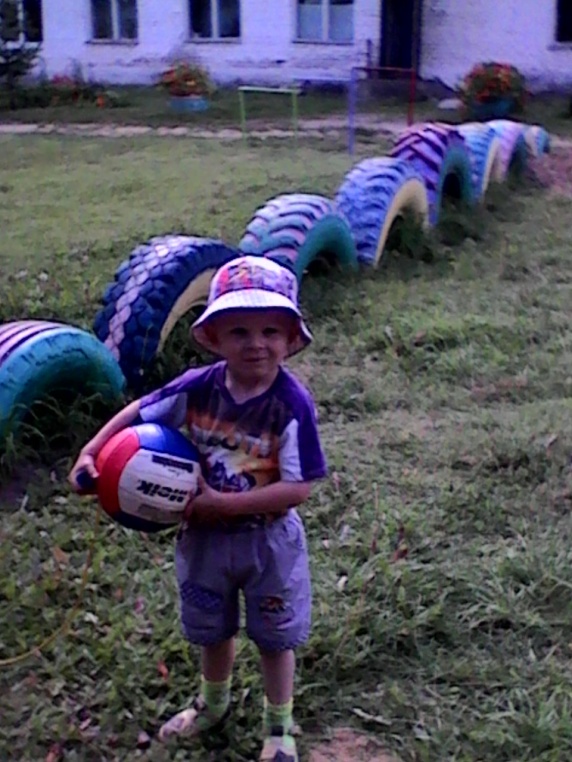 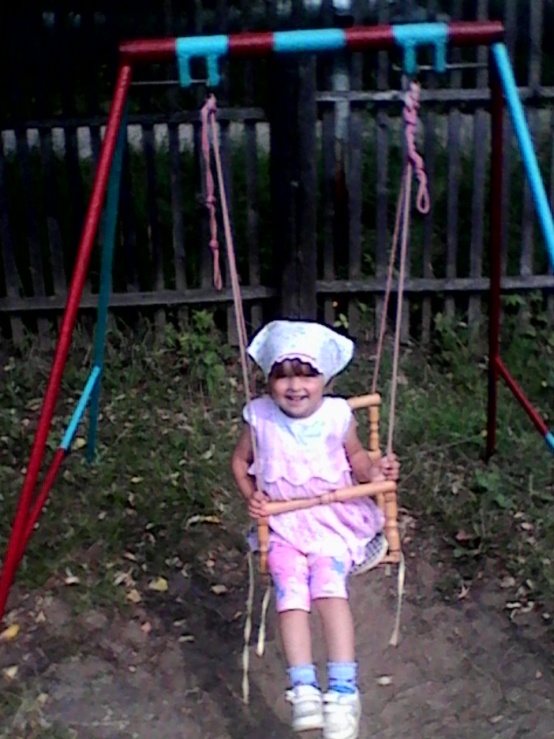 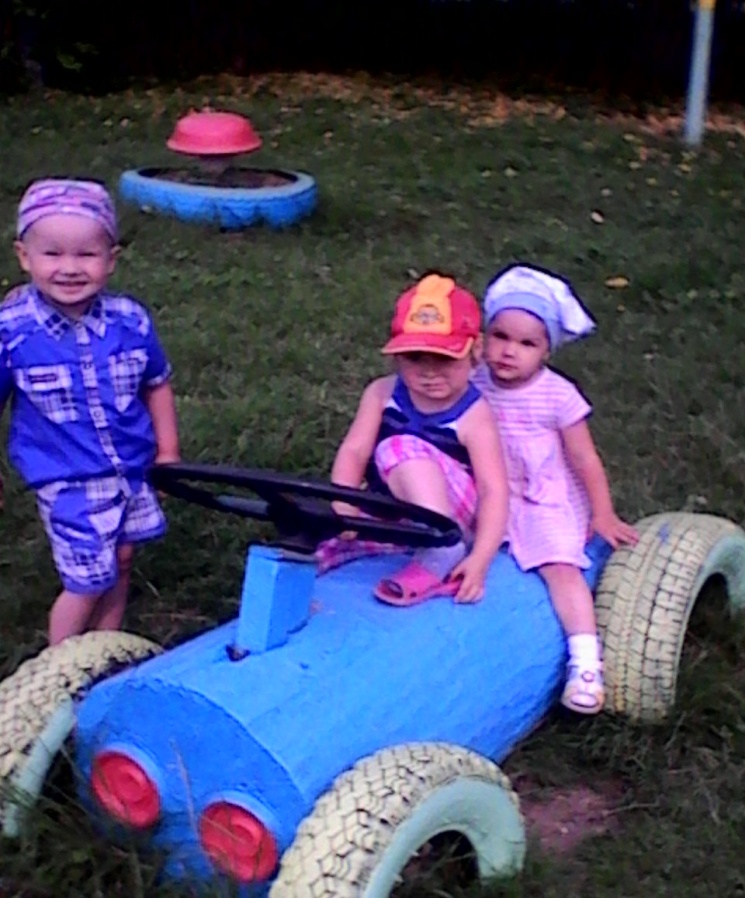 В детском садике у нас Тихий час. В этот час нам нужна Тишина. Мы сказали: – Чок! Чок! Чок! Язычок, закрываем тебя в сундучок. Запираем сундучок на крючок. Все ребятки на кроватки, все молчок! Потому что у нас Тихий час. Потому что нужна Ти-ши-на.
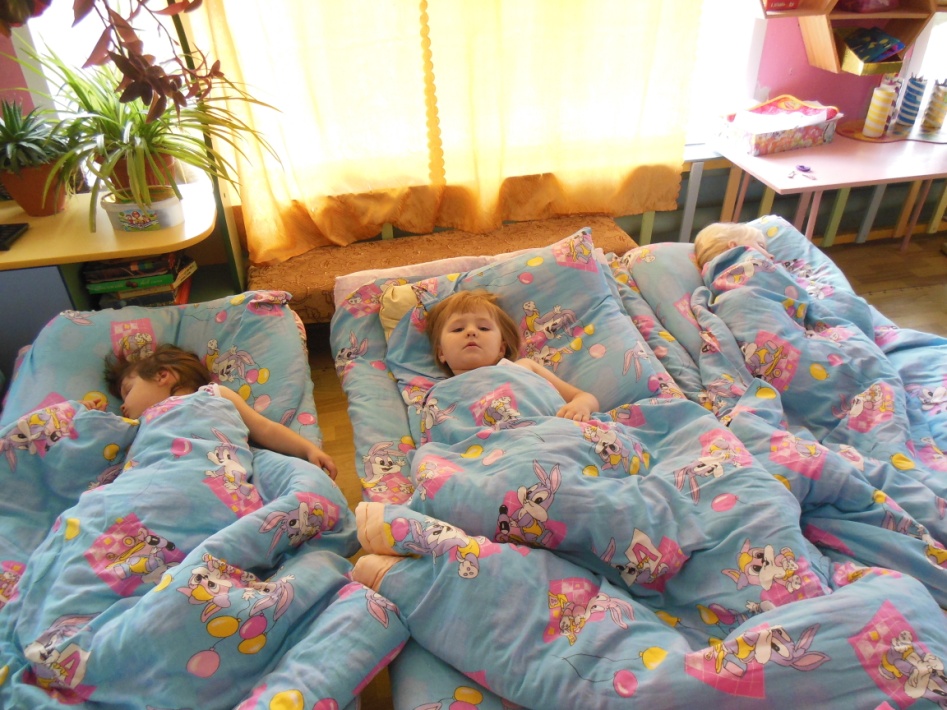 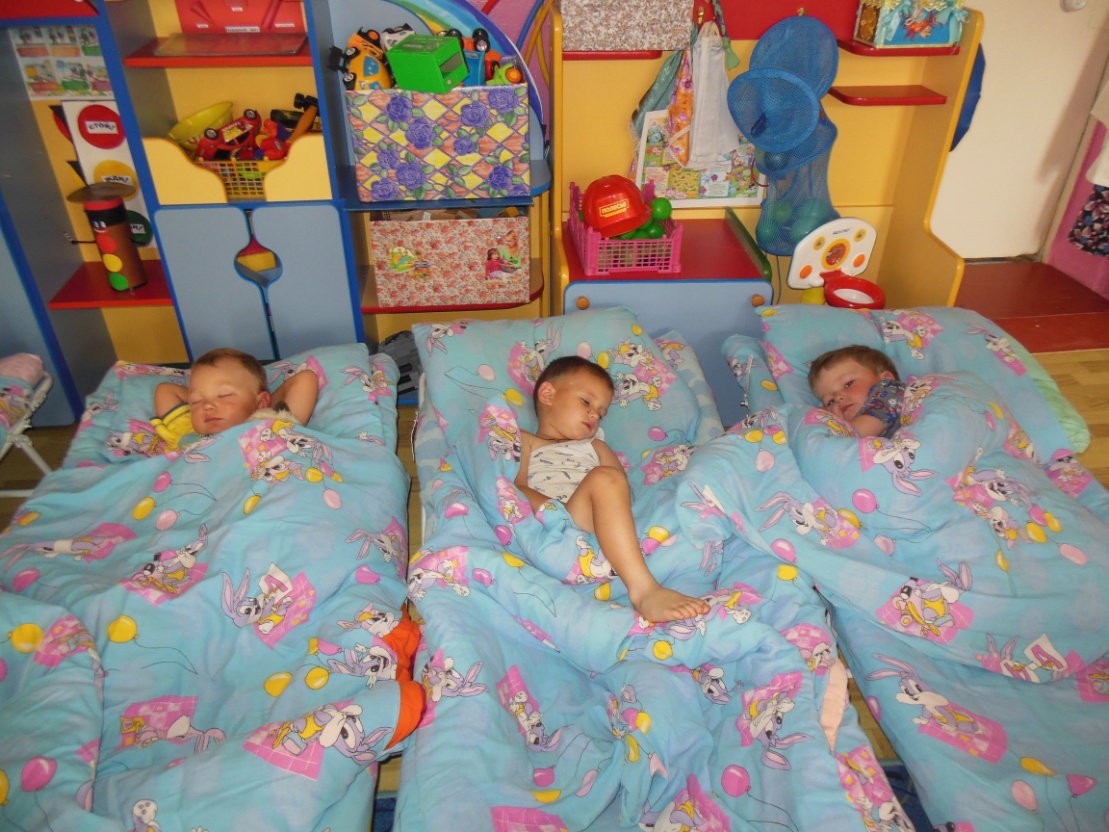 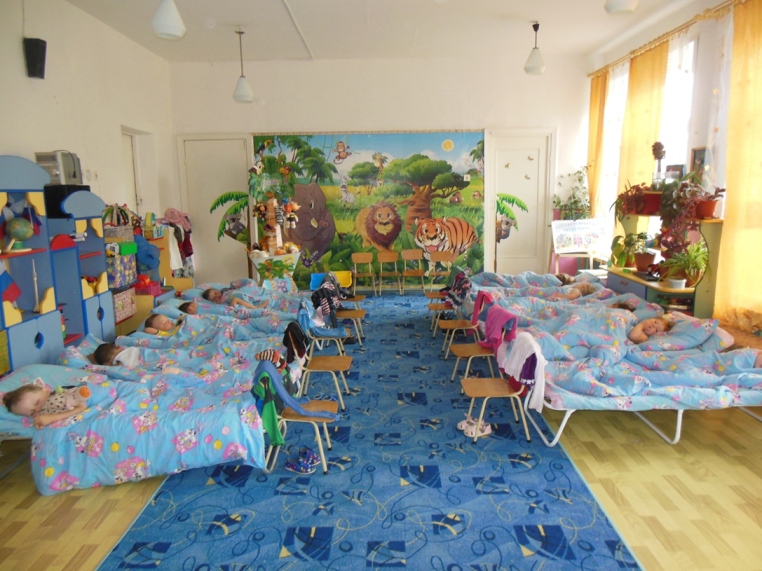 Вот  как мы играем!
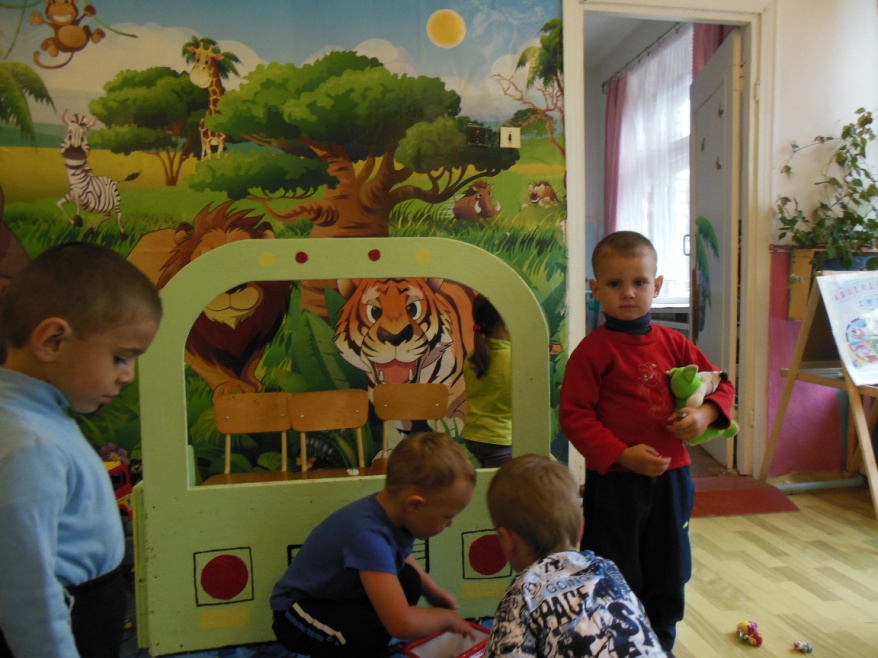 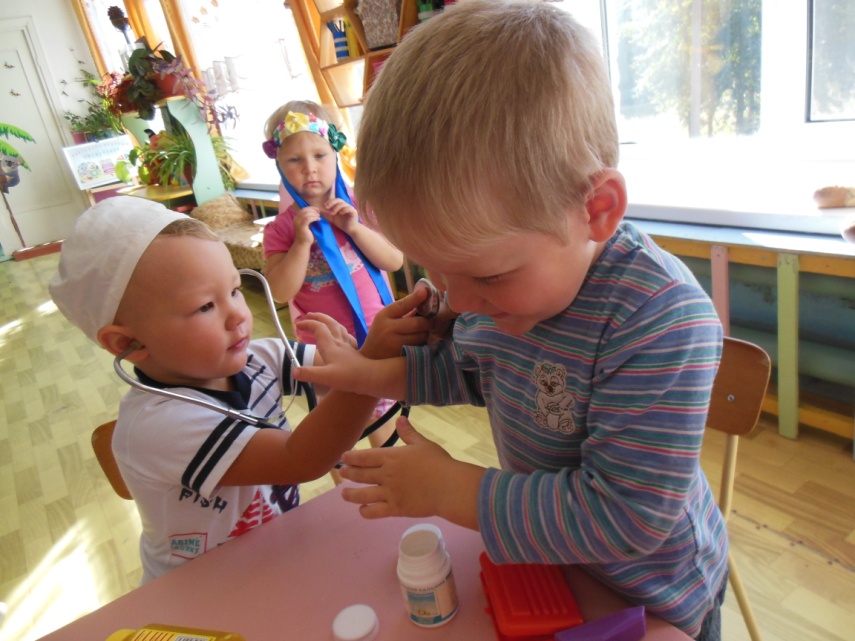 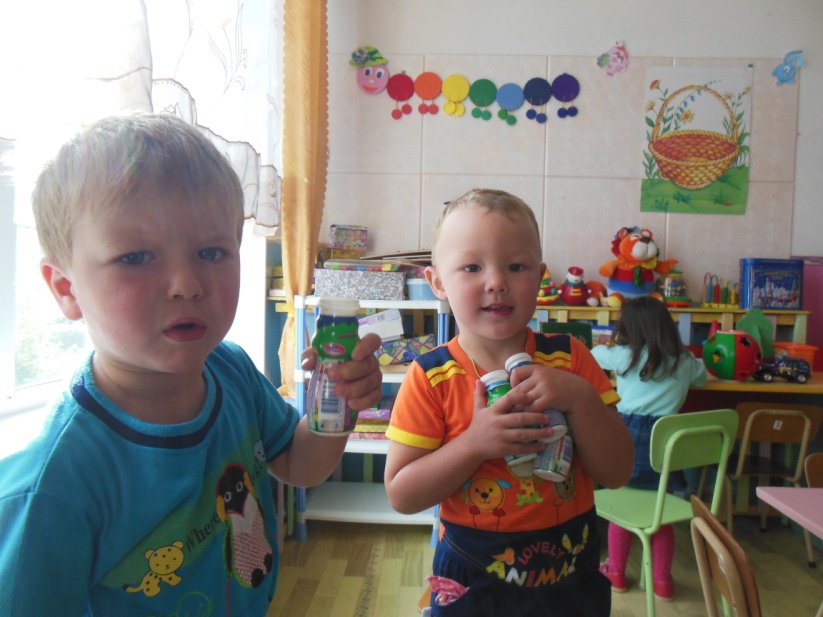 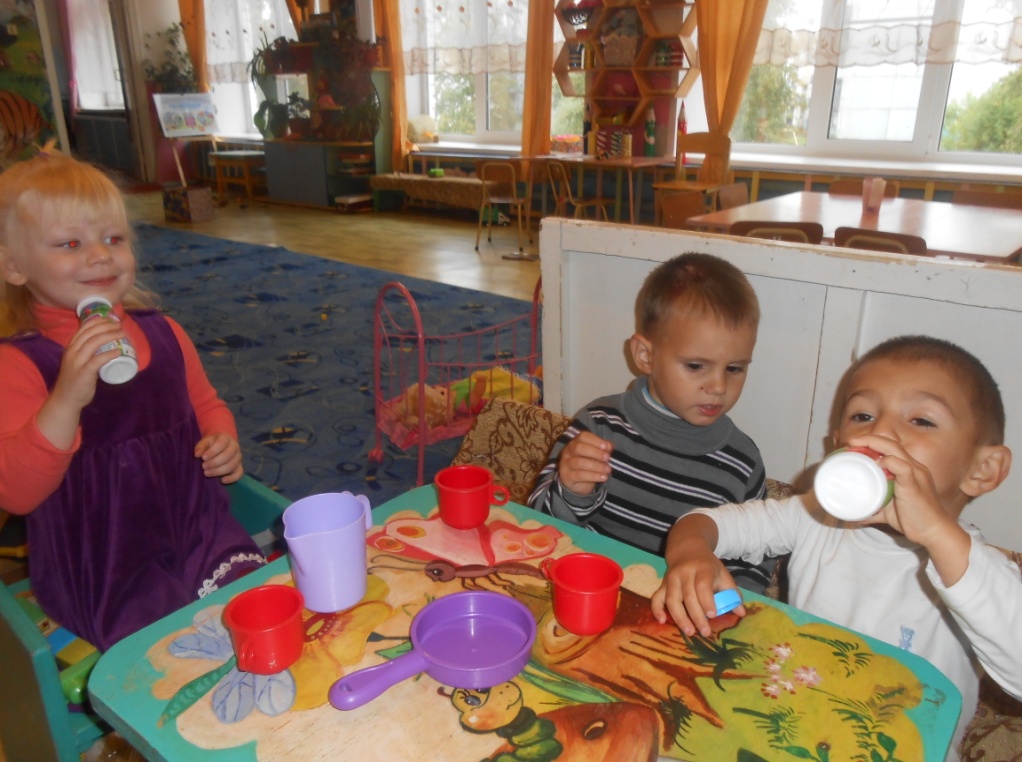 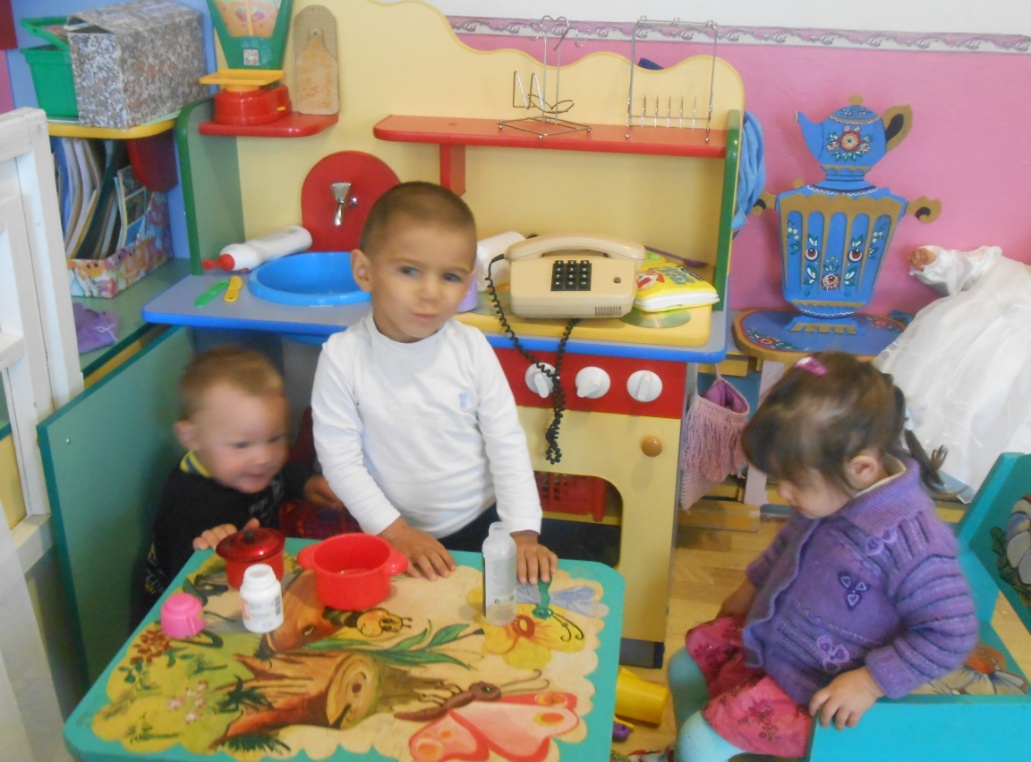 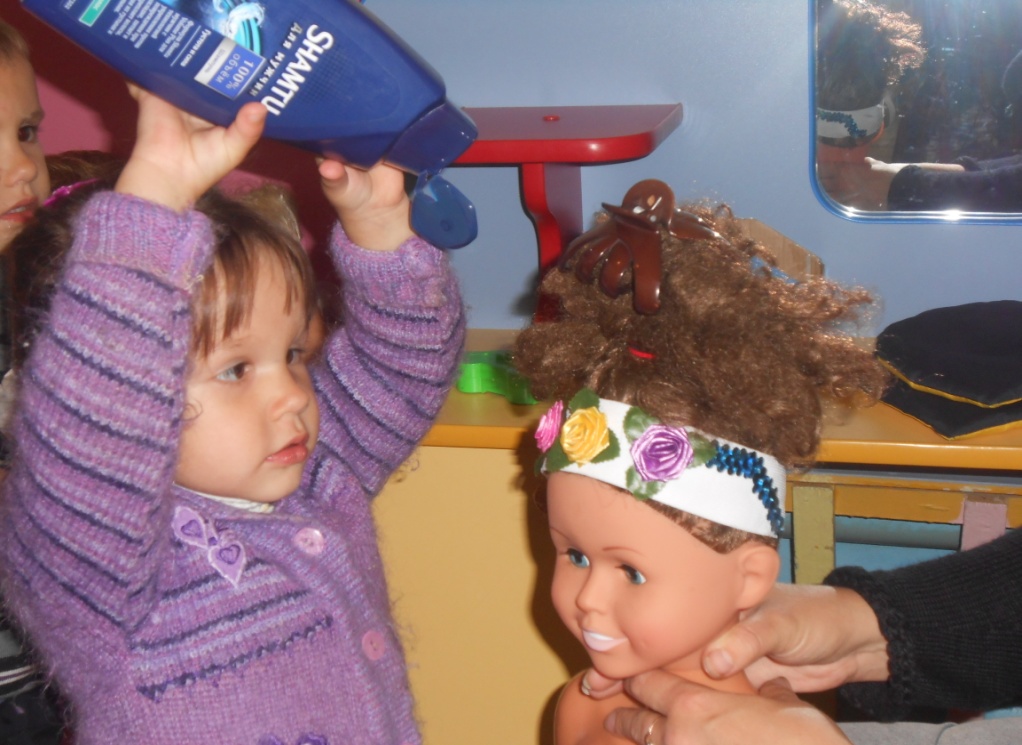 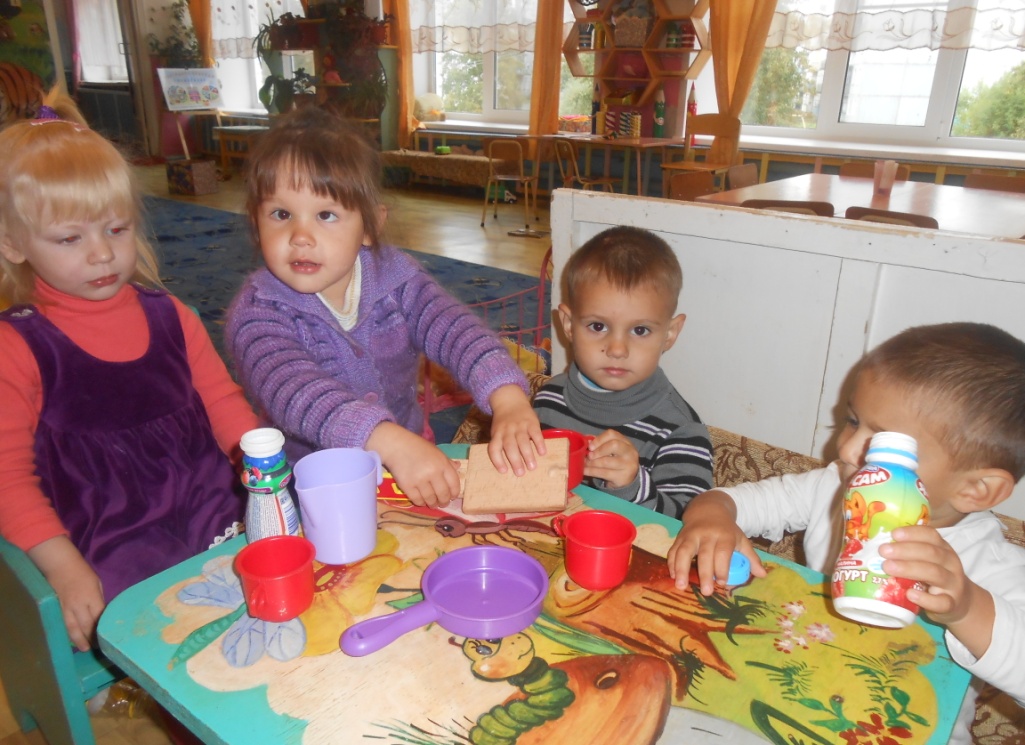 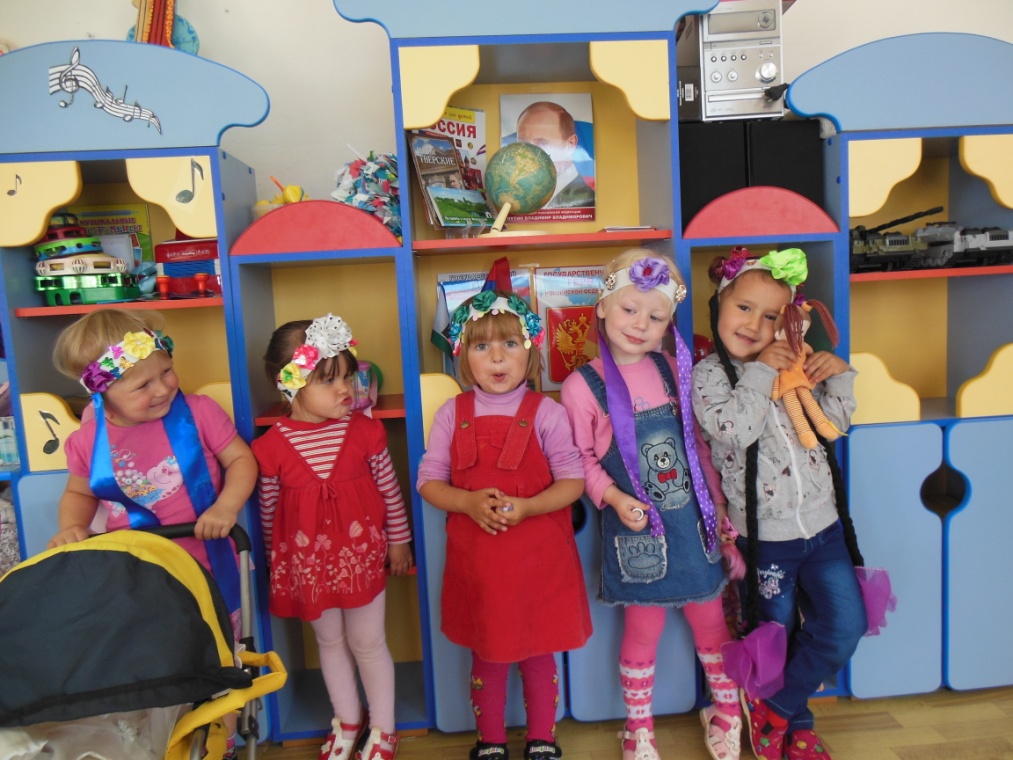 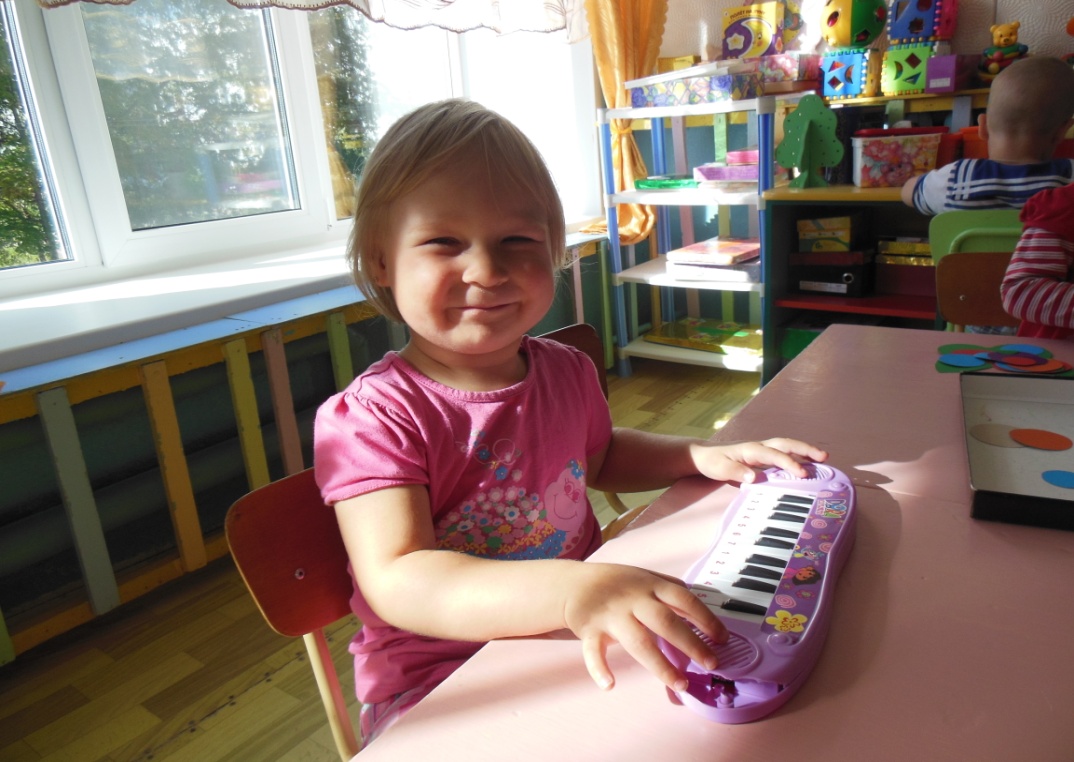 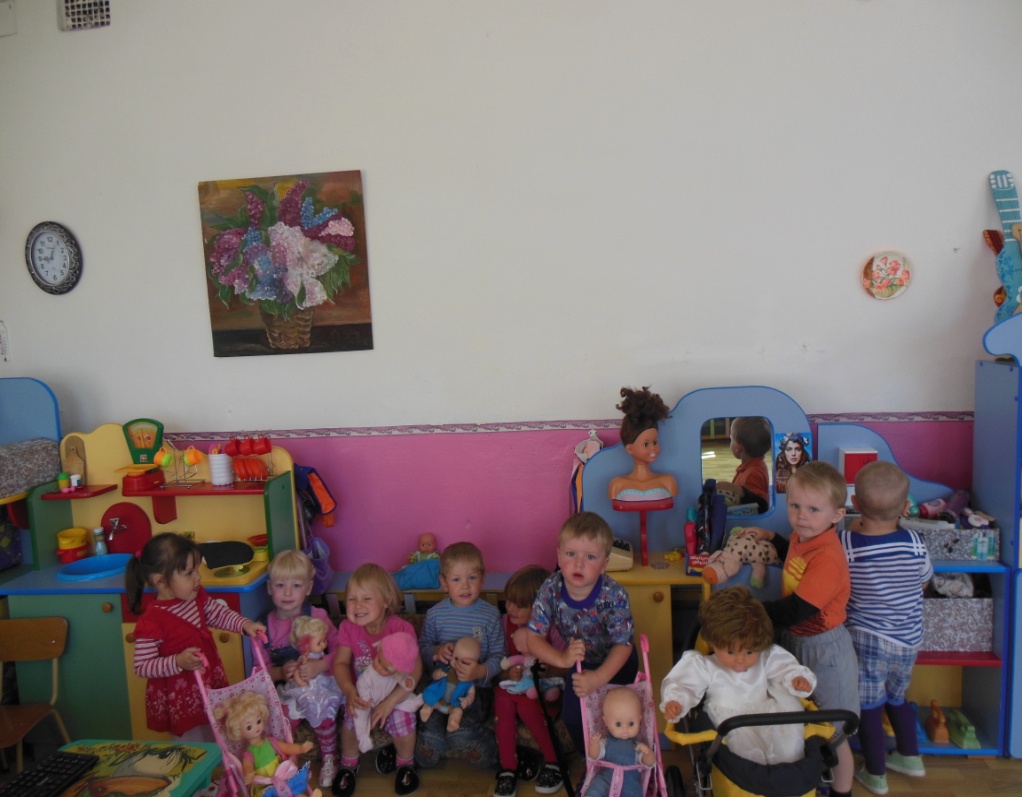 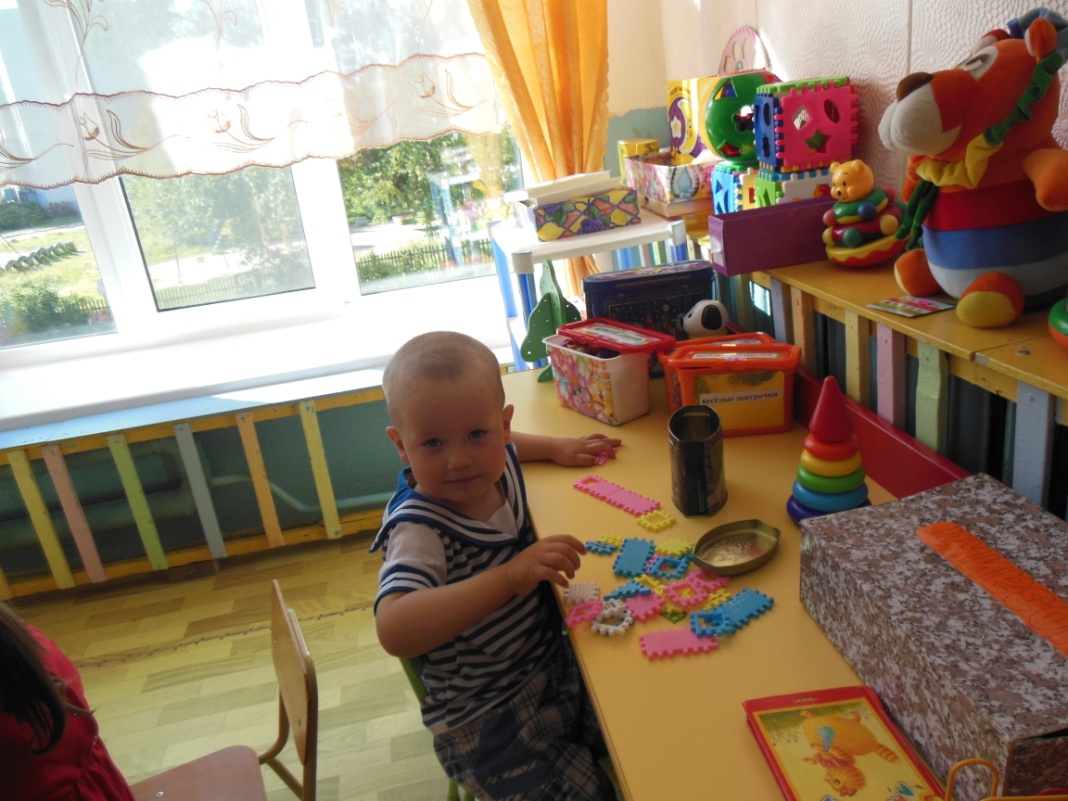 детский сад,  Детский сад…Почему так говорят? Потому, что дружно в нём Мы одной семьей растём ! Оттого и говорят:  В этом доме детский сад!!!
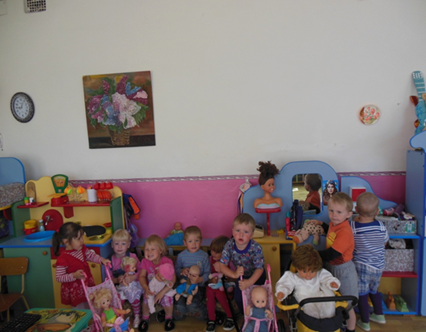 Спасибо за внимание!
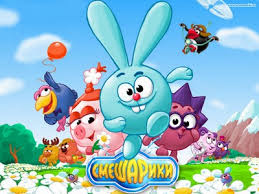